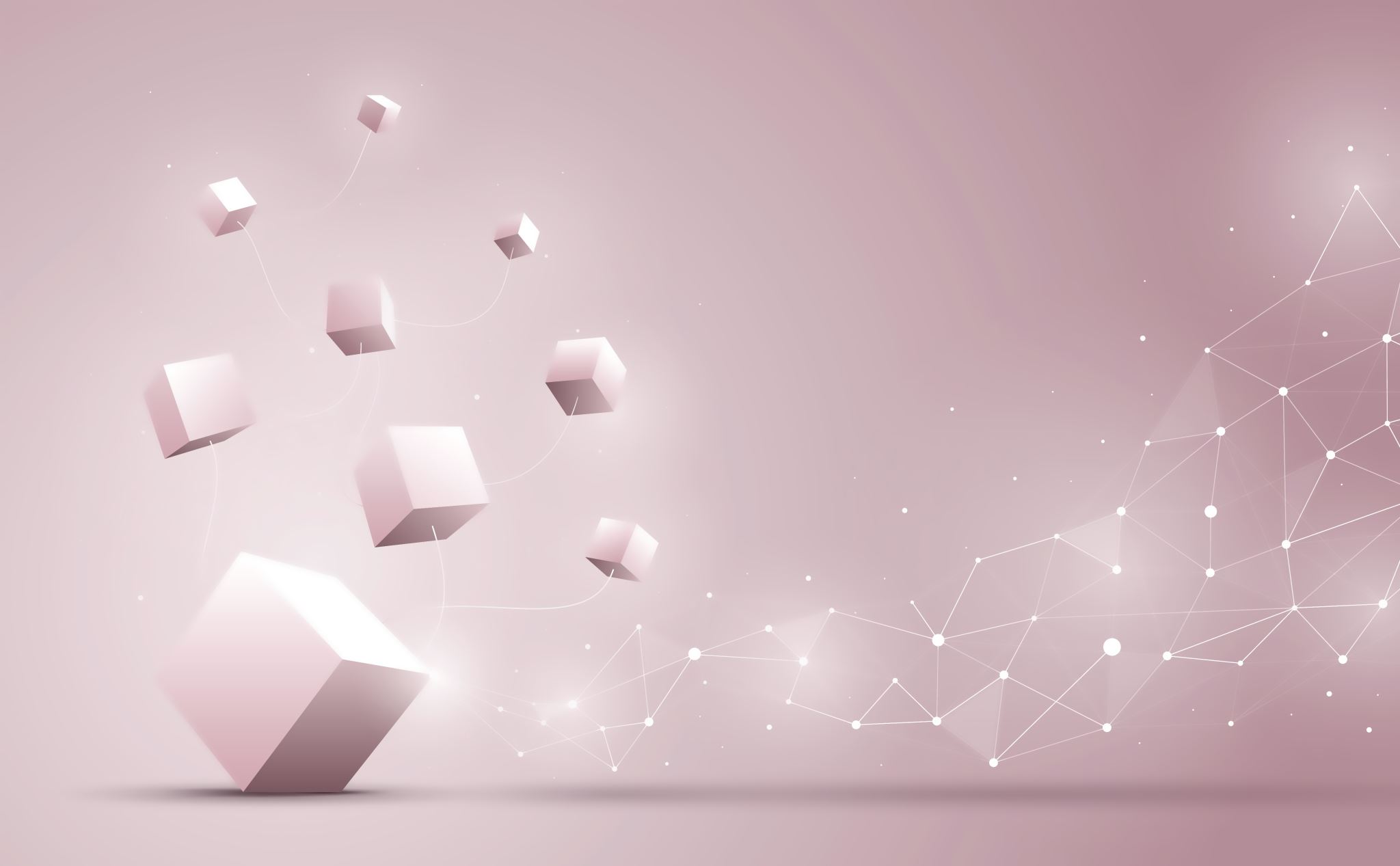 Підсумки методичної роботи ТММО відділу освіти, сім’ї, молоді та спорту Чудейської сільської  ради за  2021 – 2022 н. р.
2022 рік
Система освіти громади – це 7 закладів загальної середньої освіти, 4 заклади  дошкільної освіти. Координує діяльність ТММО громади методична рада відділу освіти Чудейської сільської ради, яка налічує 9 осіб, а саме:
У 2021/2022 н.р. продовжено  роботу по реалізації науково-методичної проблеми
«Компетентнісно спрямована освіта, як шлях до модернізації навчально-виховного процесу, формування в учнів технології життєвого успіху».
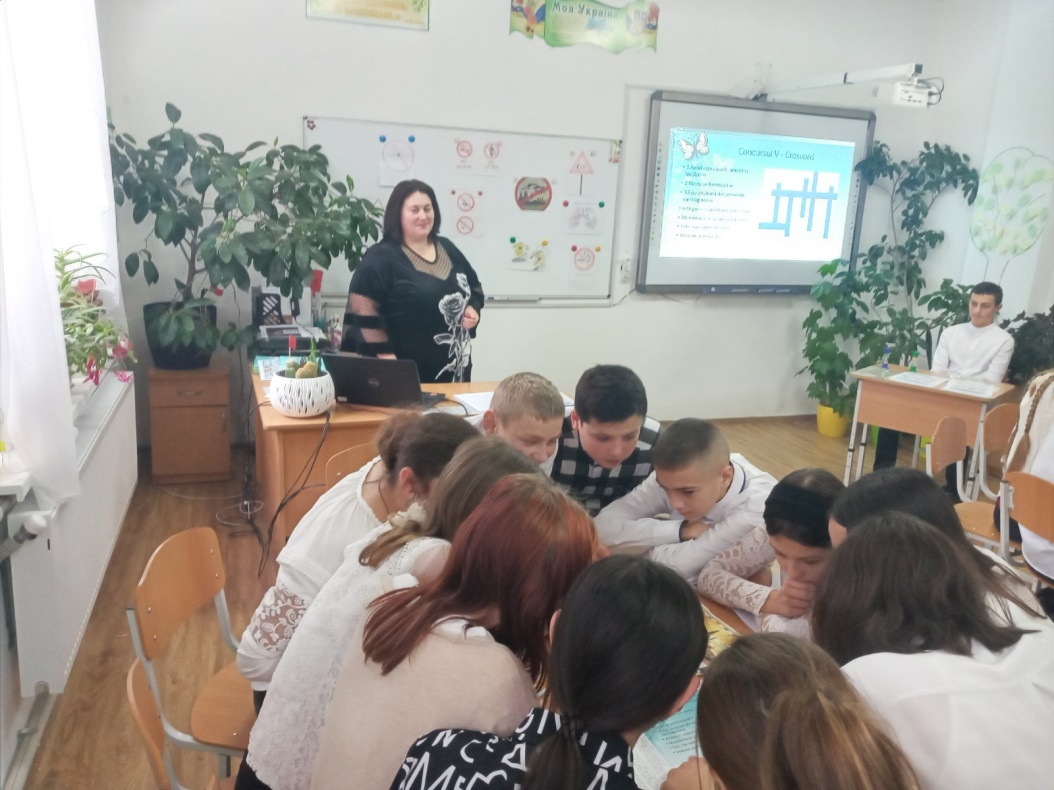 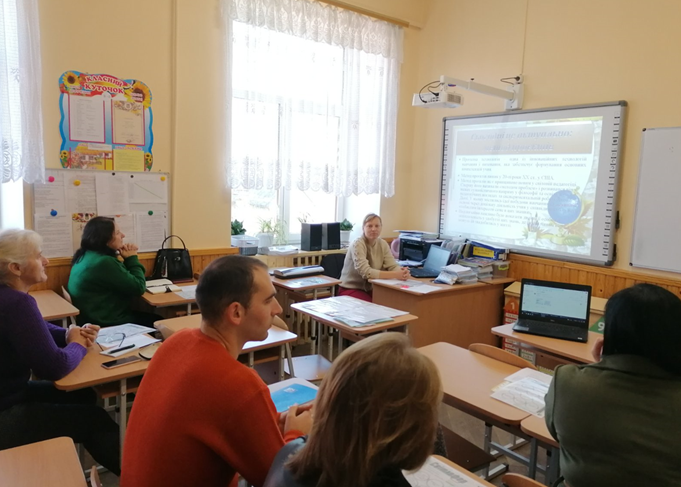 Діяльність територіальних міжшкільних методичних об’єднань.
ТММО учителів початкових класів
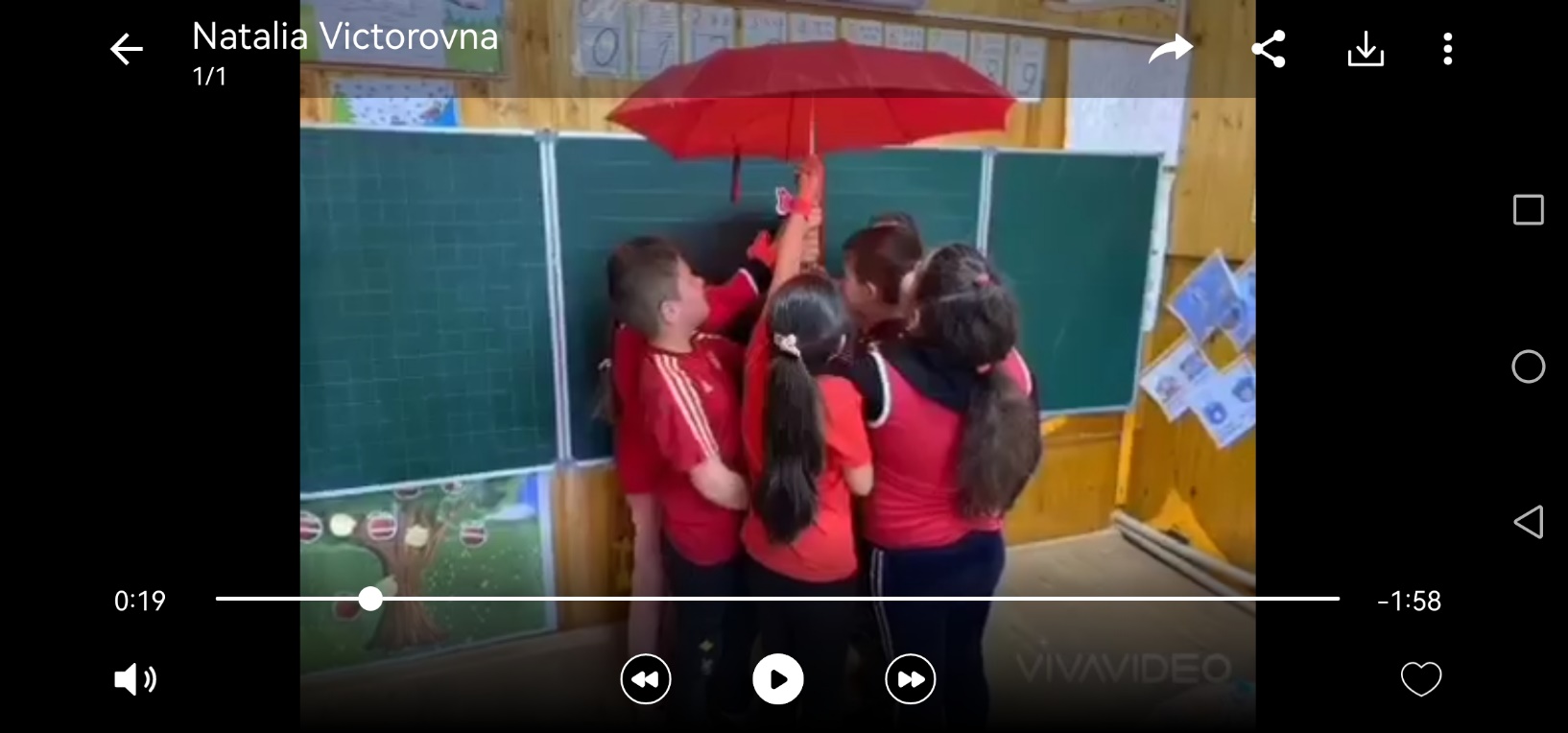 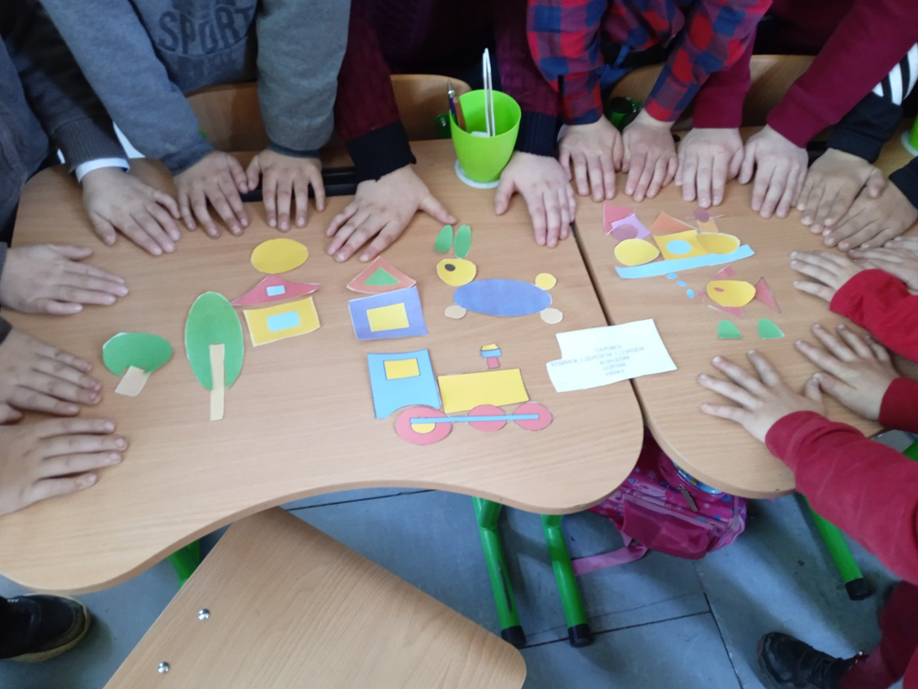 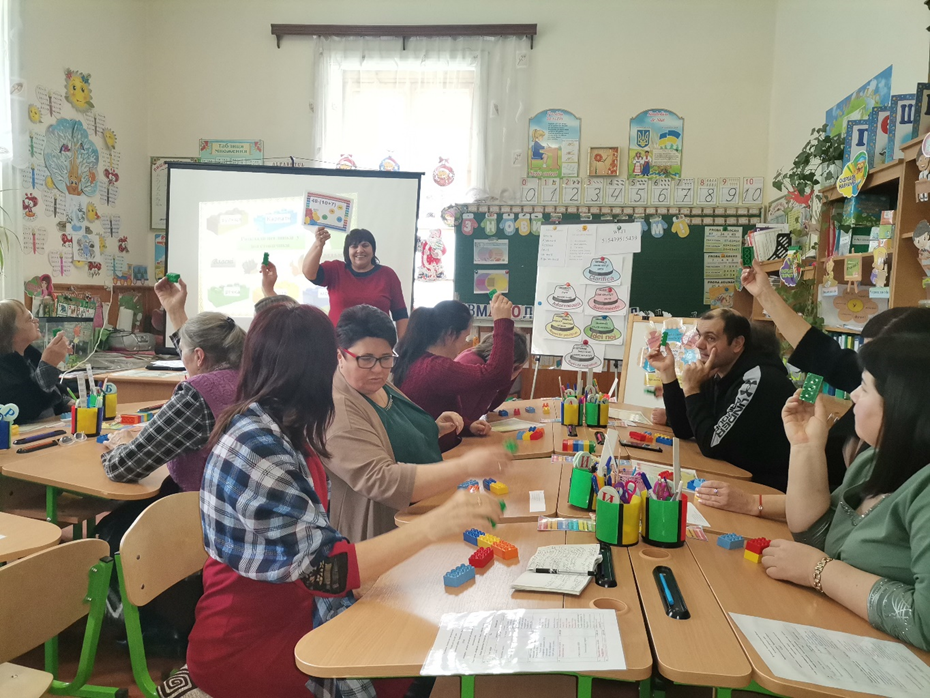 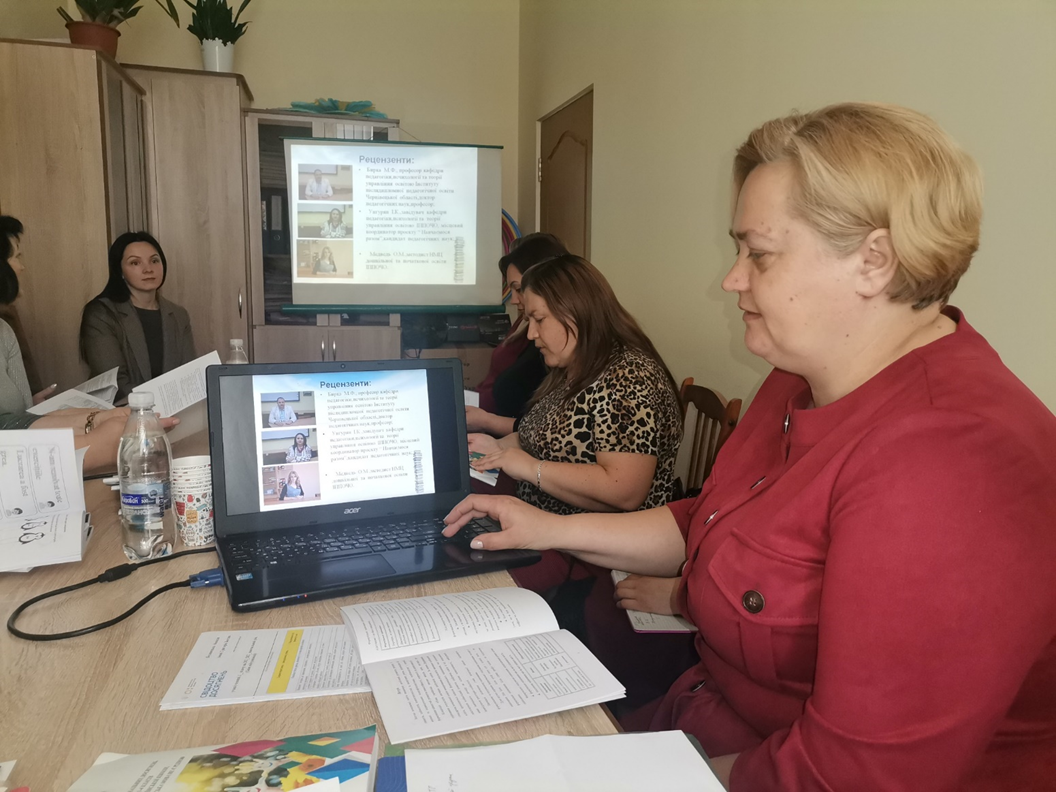 З 21 по 25 лютого у Чудейській ТГ було проведено Тиждень початкових класів
ТММО учителів природничого напрямку
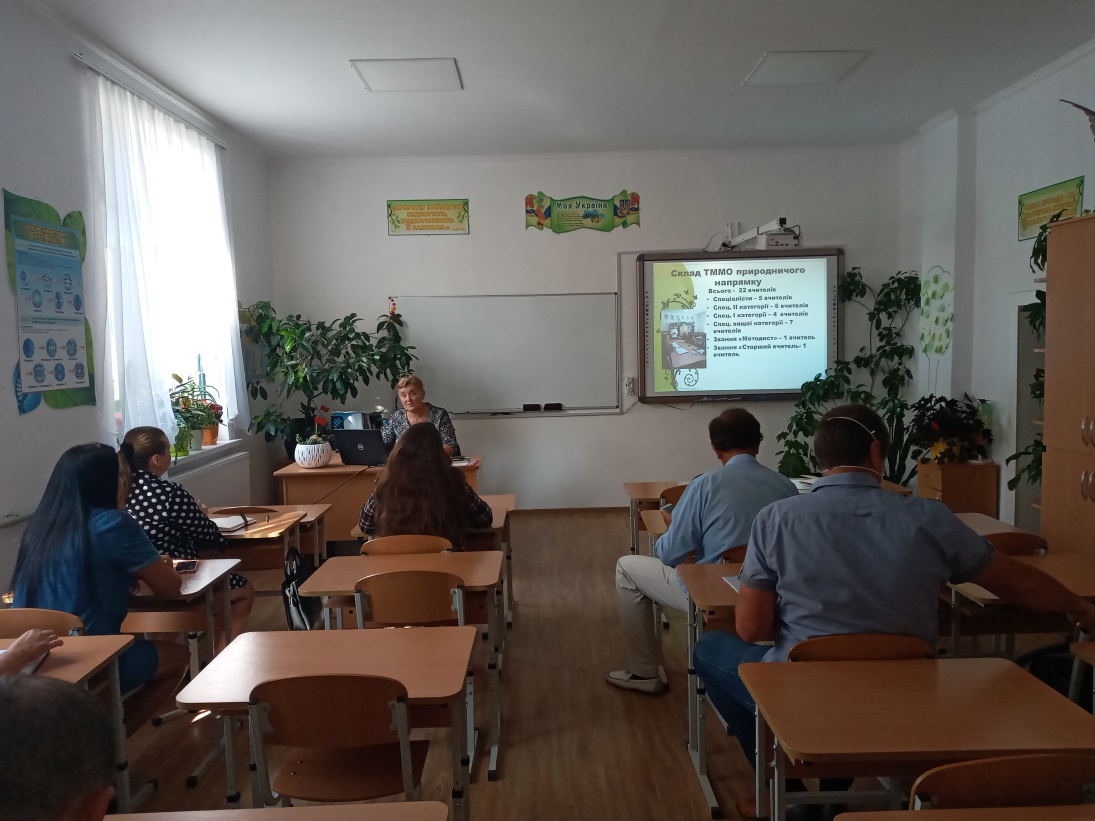 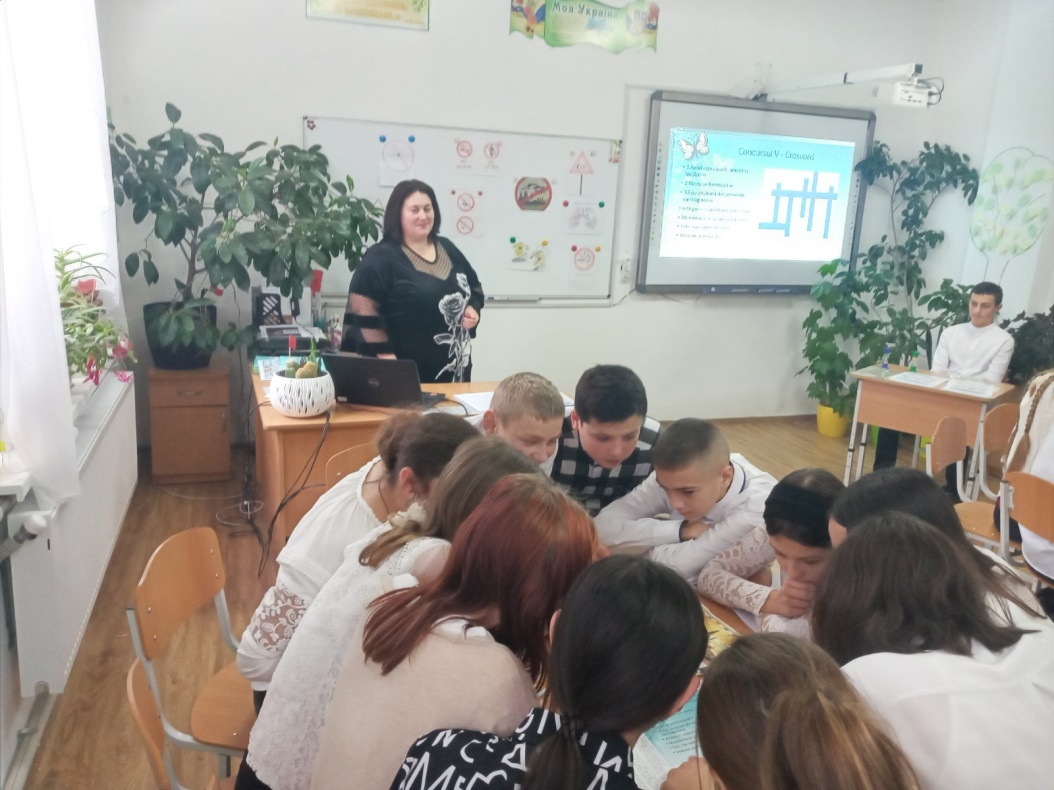 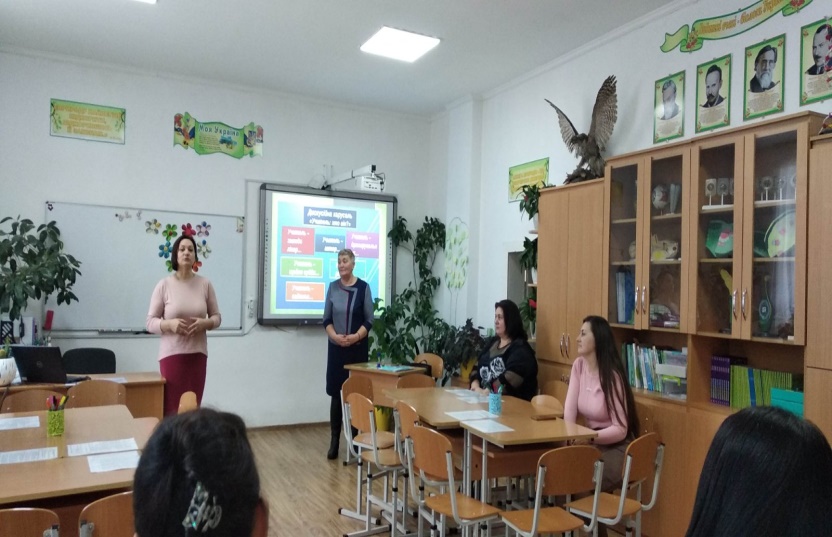 Засідання ТММО в закладах освіти громади
ТММО учителів математичного напрямку
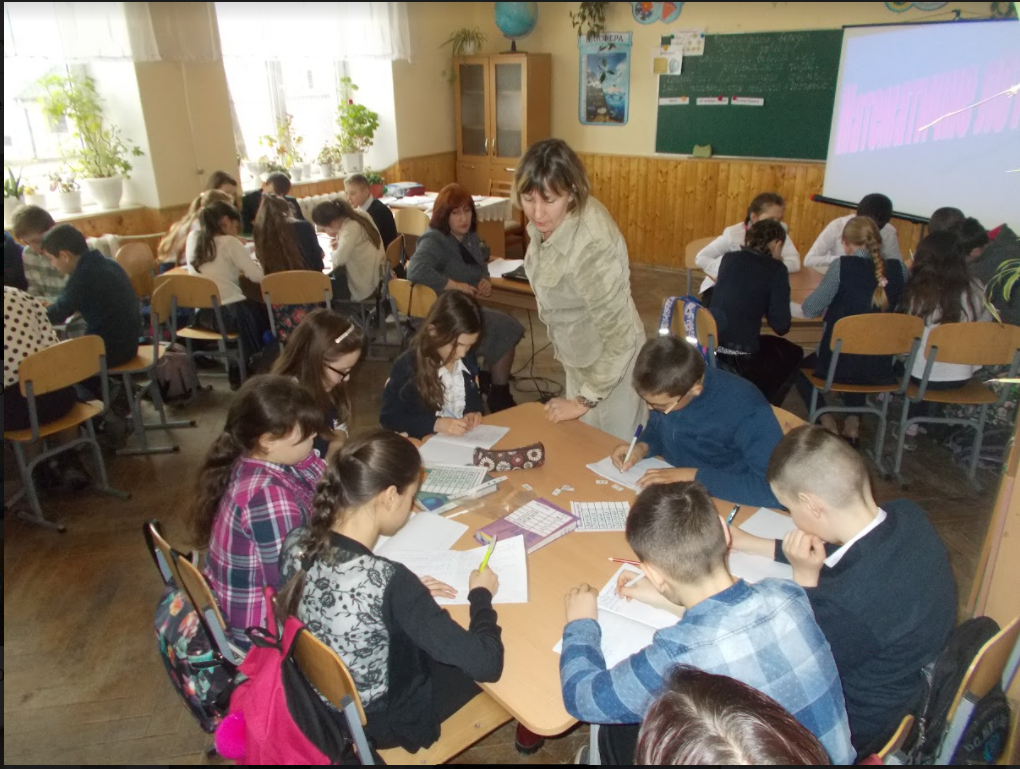 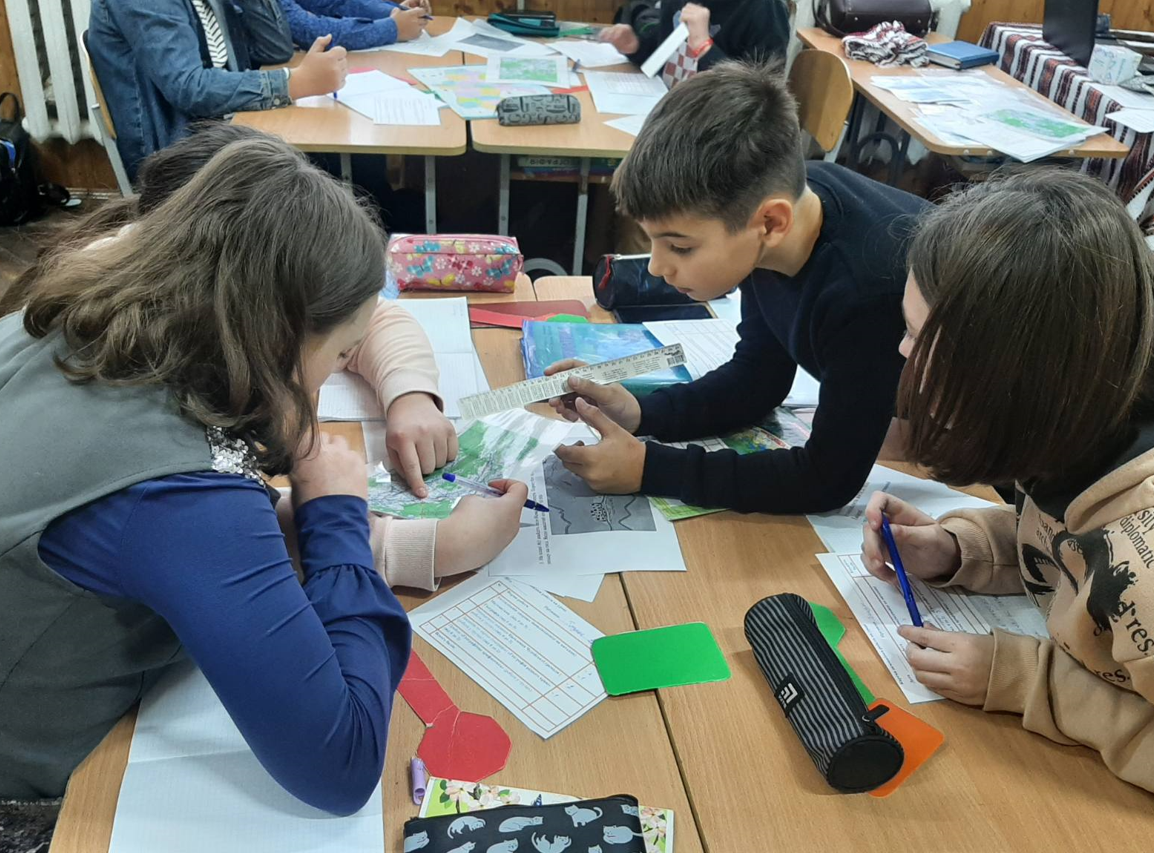 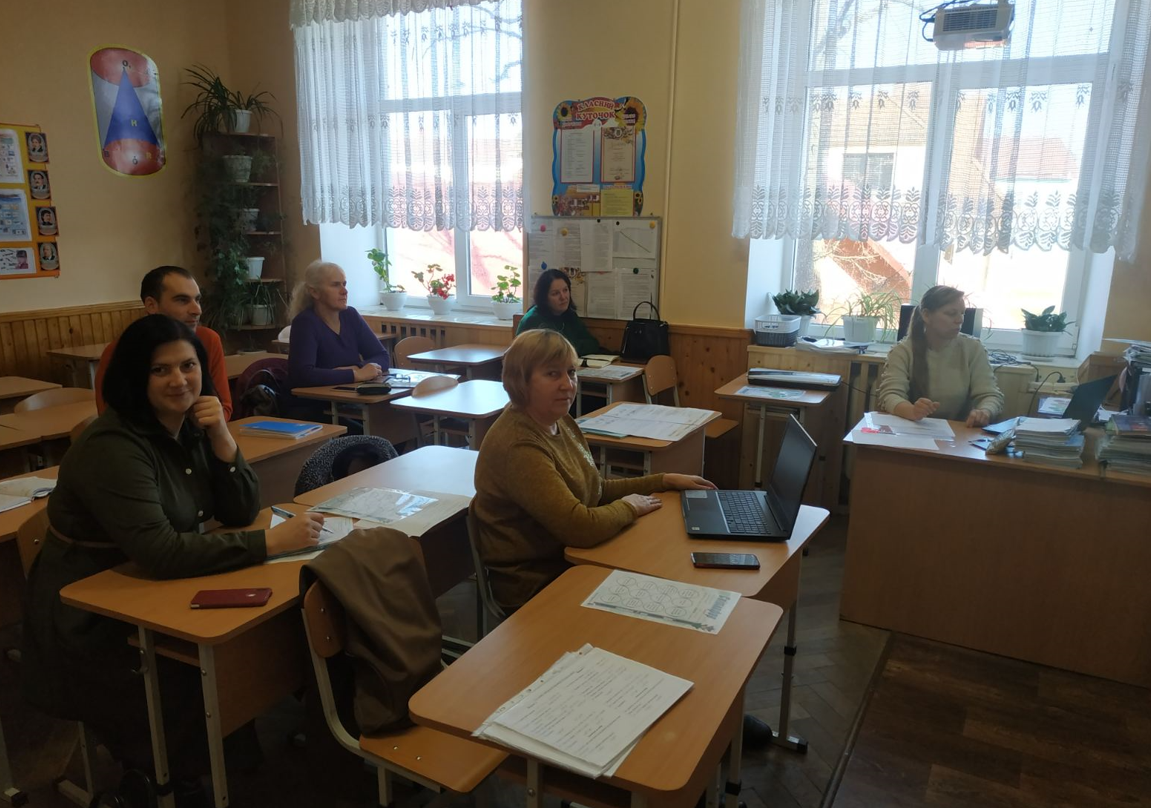 Формування життєвих компетентностей через впровадження інтерактивних технологій на уроках математики
ТММО учителів фізичної культури , Захисту України та трудового навчання
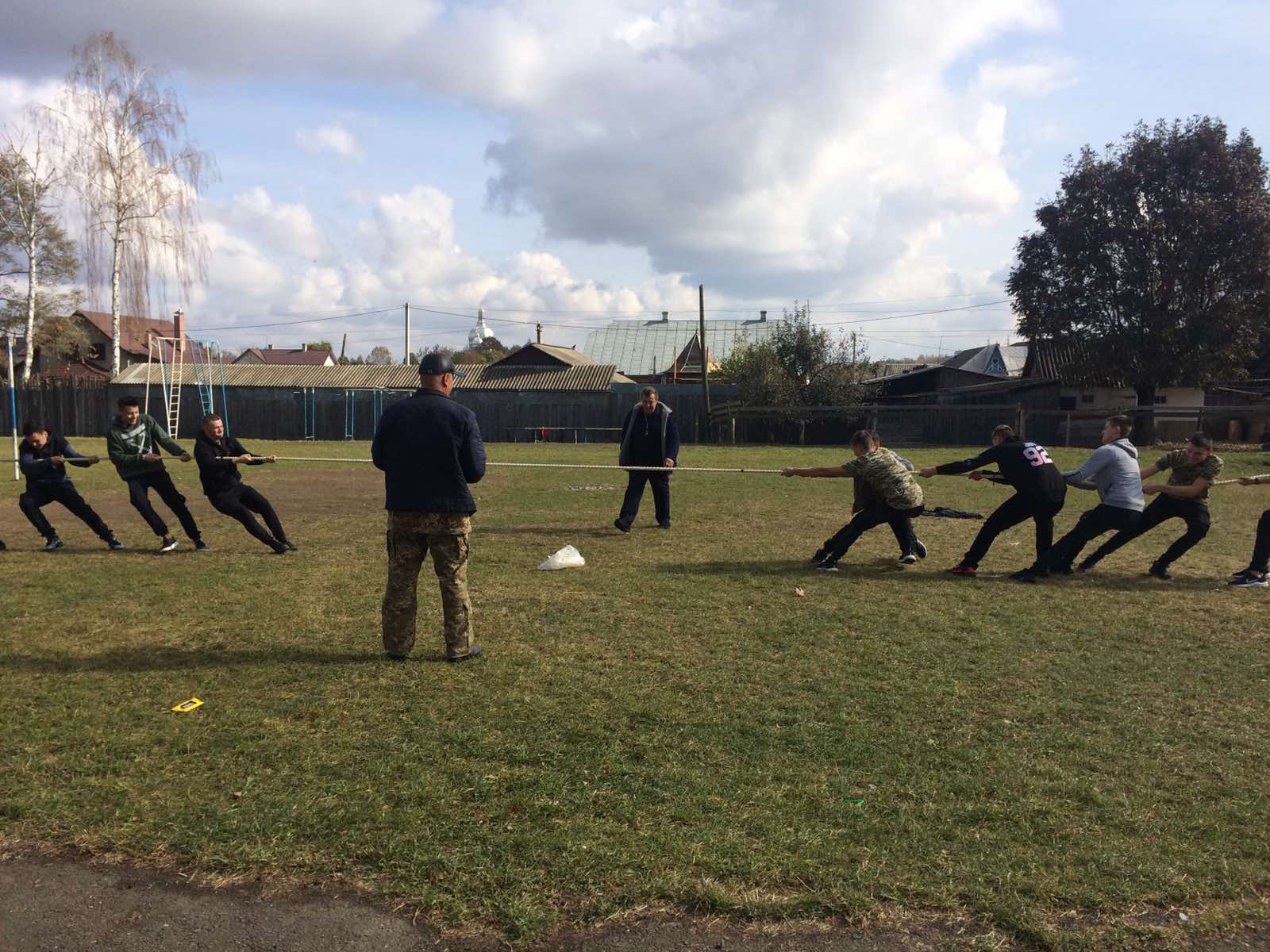 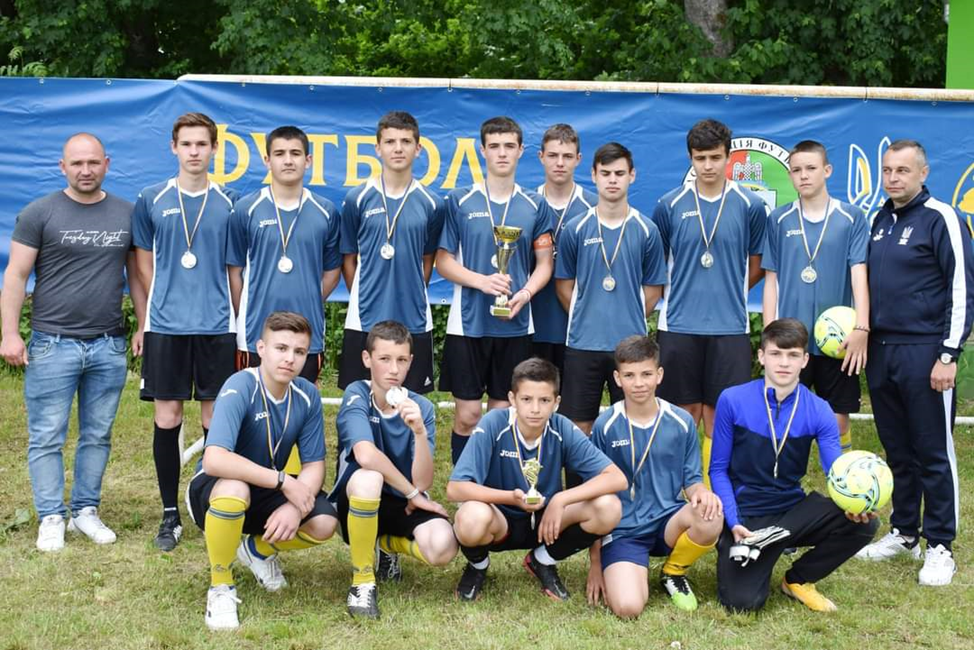 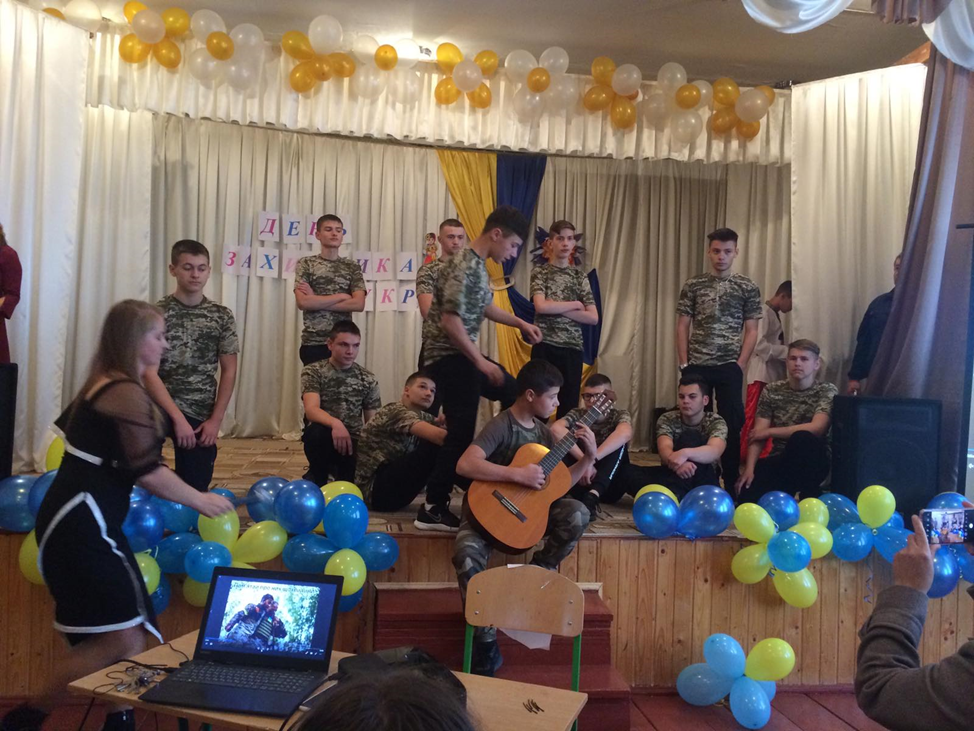 Малі  Олімпійці
ТММО учителів румунської мови
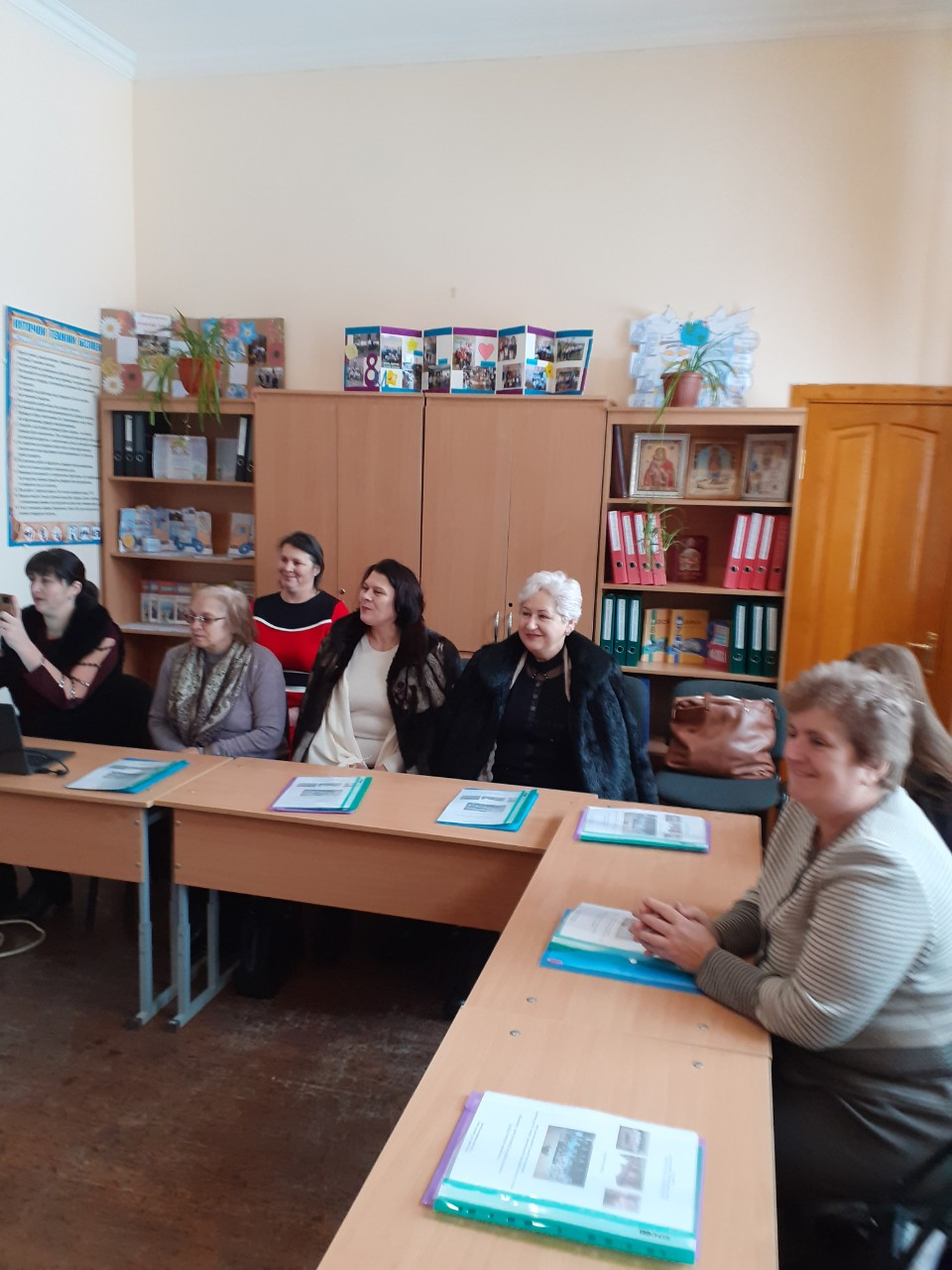 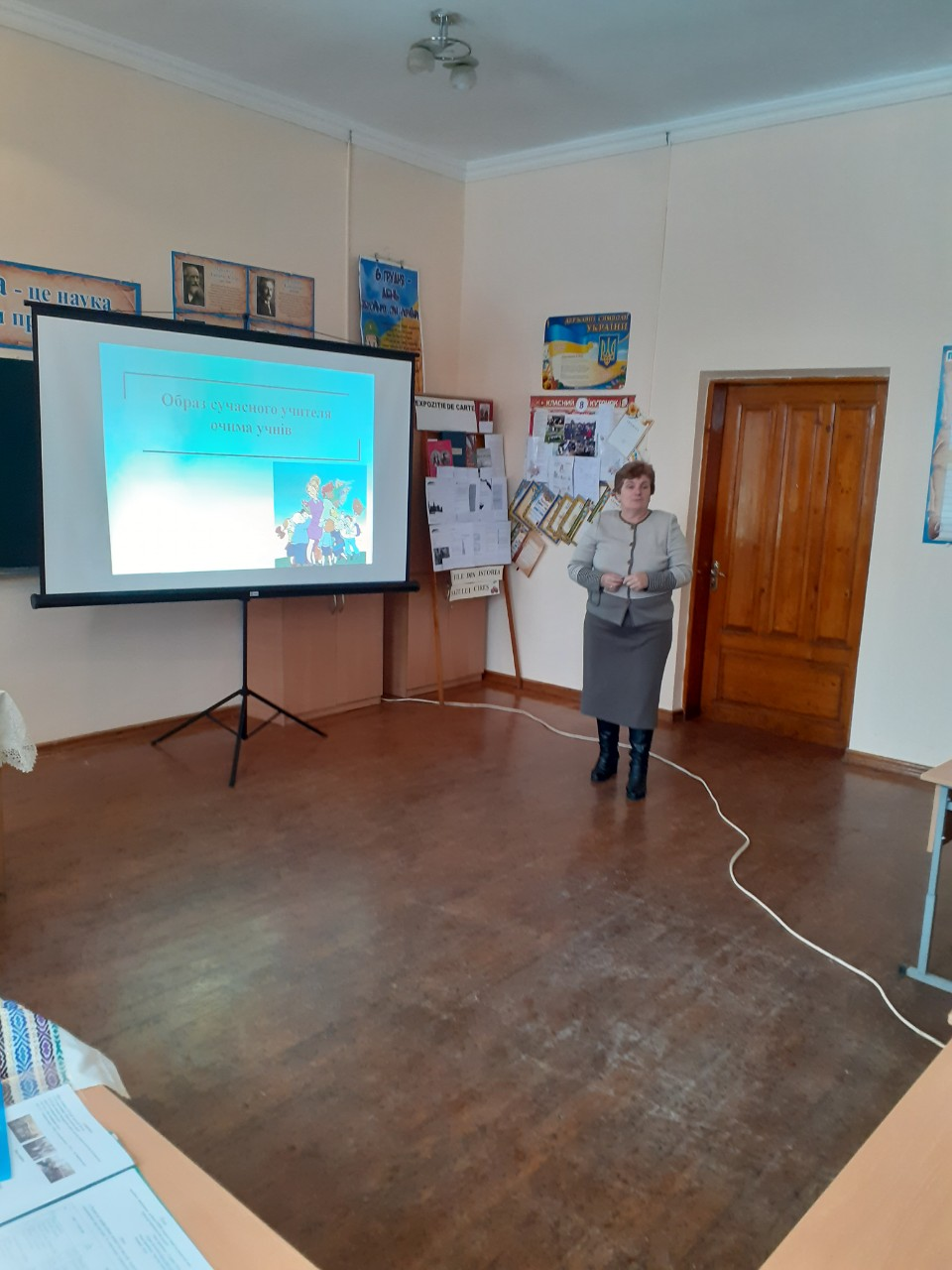 Як ми працюємо…
ТММО учителів іноземної мови
ТММО учителів історії та правознавства
ТММО учителів учителів художньо-естетичного напрямку
ТММО учителів учителів   географії
ТММО заступників директорів шкіл з виховної роботи,та педагогів-організаторів
ТММО практичних психологів
В період між засіданнями методичного об’єднання проводилось багато методичних заходів за планом сектору практичної психологічної роботи: семінари «Використання технік гештальтпсихології та гештальт-терапії в практичній діяльності психолога», майстер-класи «Техніки і прийоми емоційної саморегуляції. Техніка АВС», «МАК-технології в роботі практичного психолога», практикуми «Арт-терапевтичні методи (асоціативні кульки) та методи лего-конструювання в роботі з учнями», «Діти з особливими освітніми потребами», ««Прийоми і техніки в роботі з агресивними та гіперактивними дітьми",  тренінги «Підвищення рівня проактивності  особистості психолога»,  «Емоційна стабільність як важлива складова професійної діяльності»  та інші заходи.
МО вихователів  закладів дошкільної
Засідання науково-методичної ради
Переможців обласних, всеукраїнських та міжнародних конкурсів серед учнів ЗЗСО Чудейської ТГ
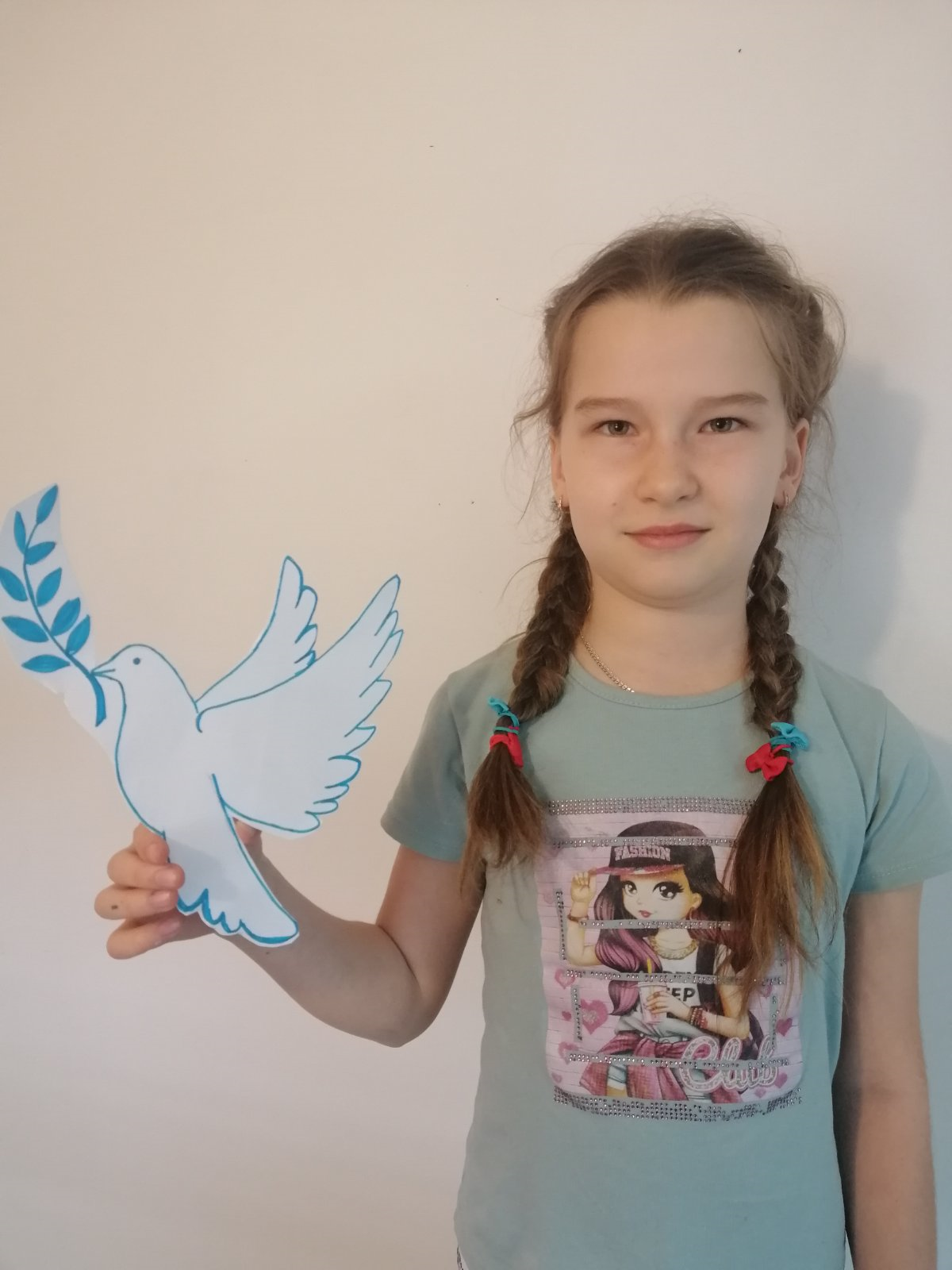 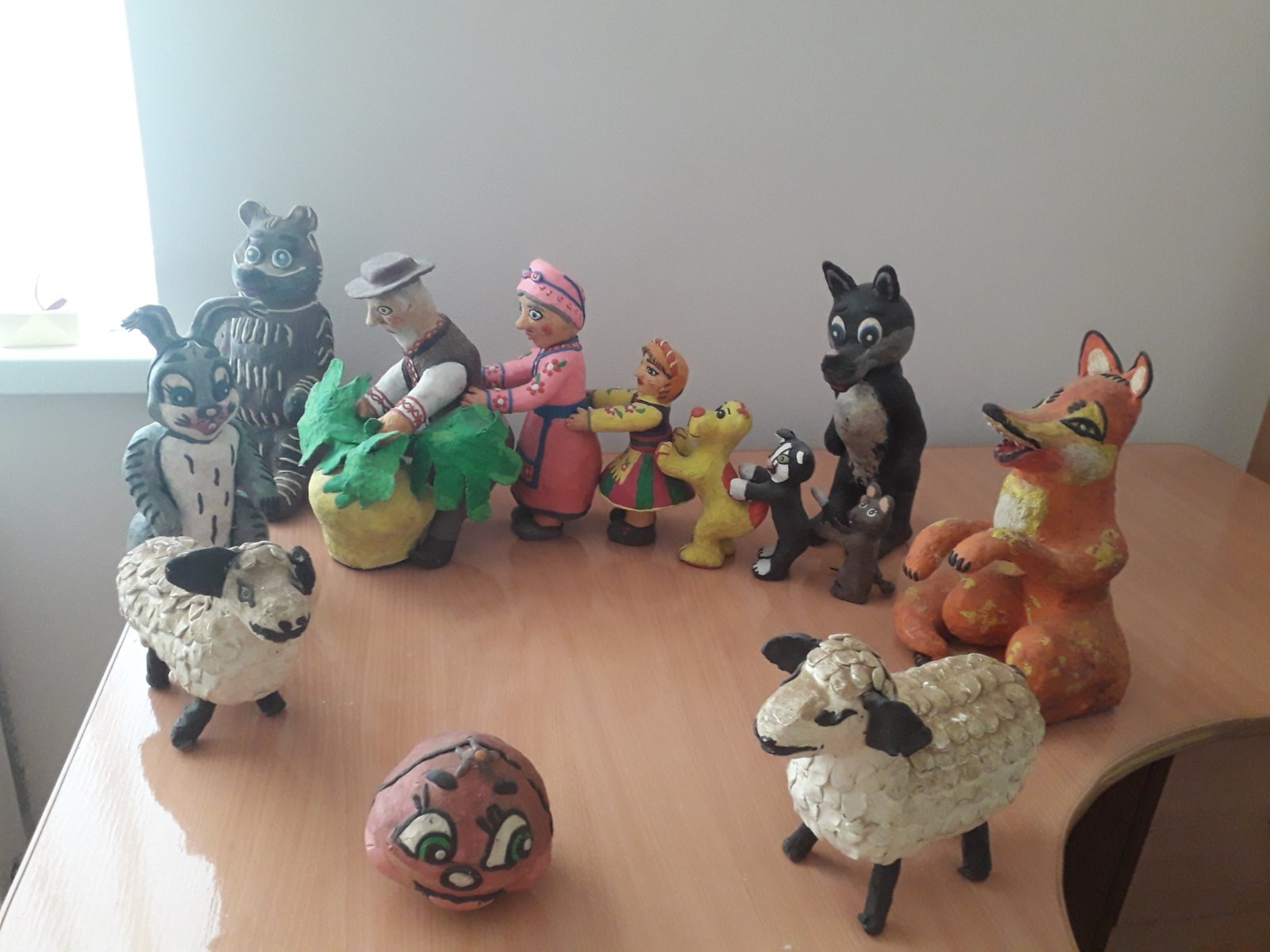 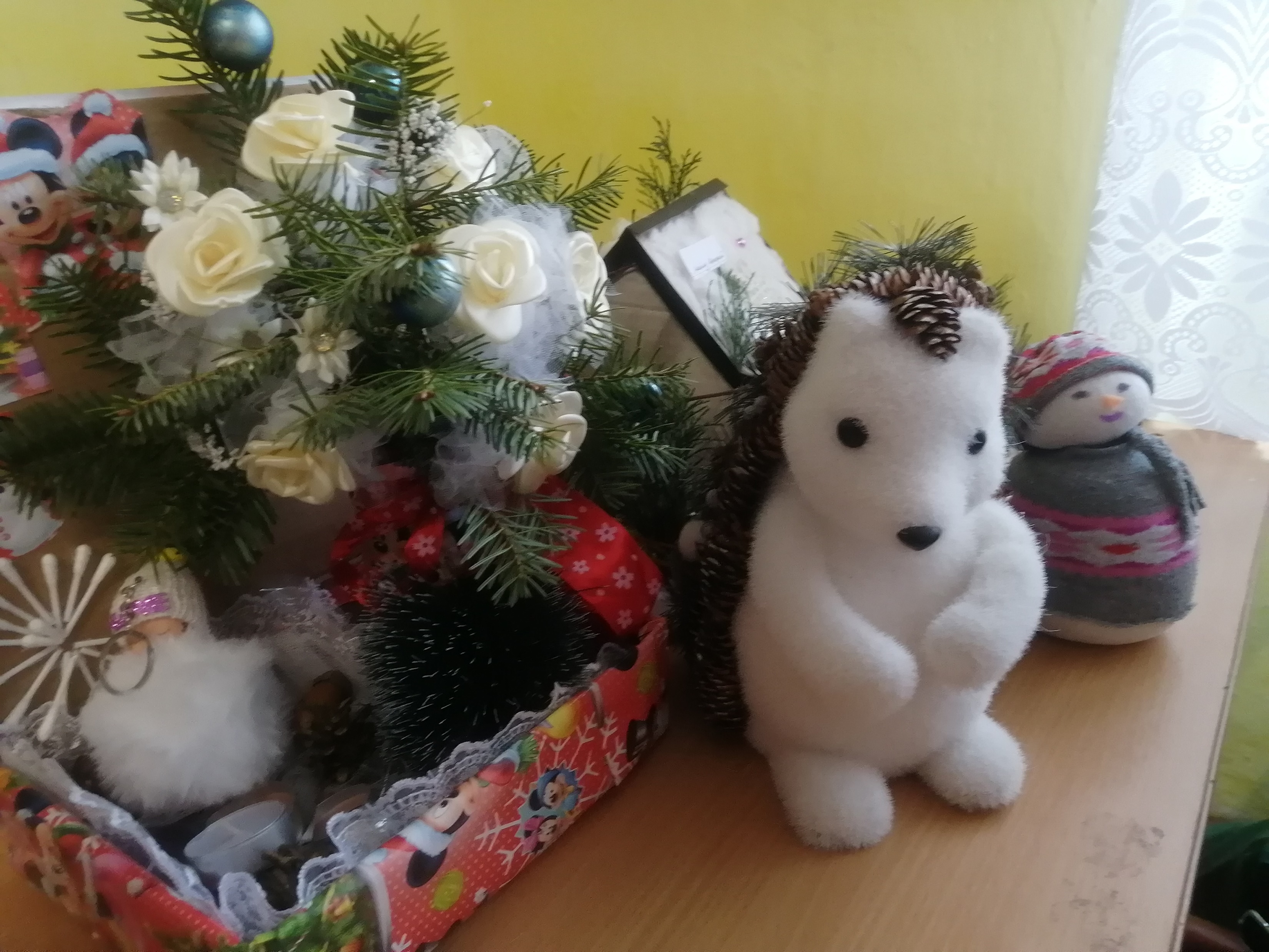 Переможців обласних, всеукраїнських та міжнародних конкурсів серед учнів ЗЗСО Чудейської ТГ
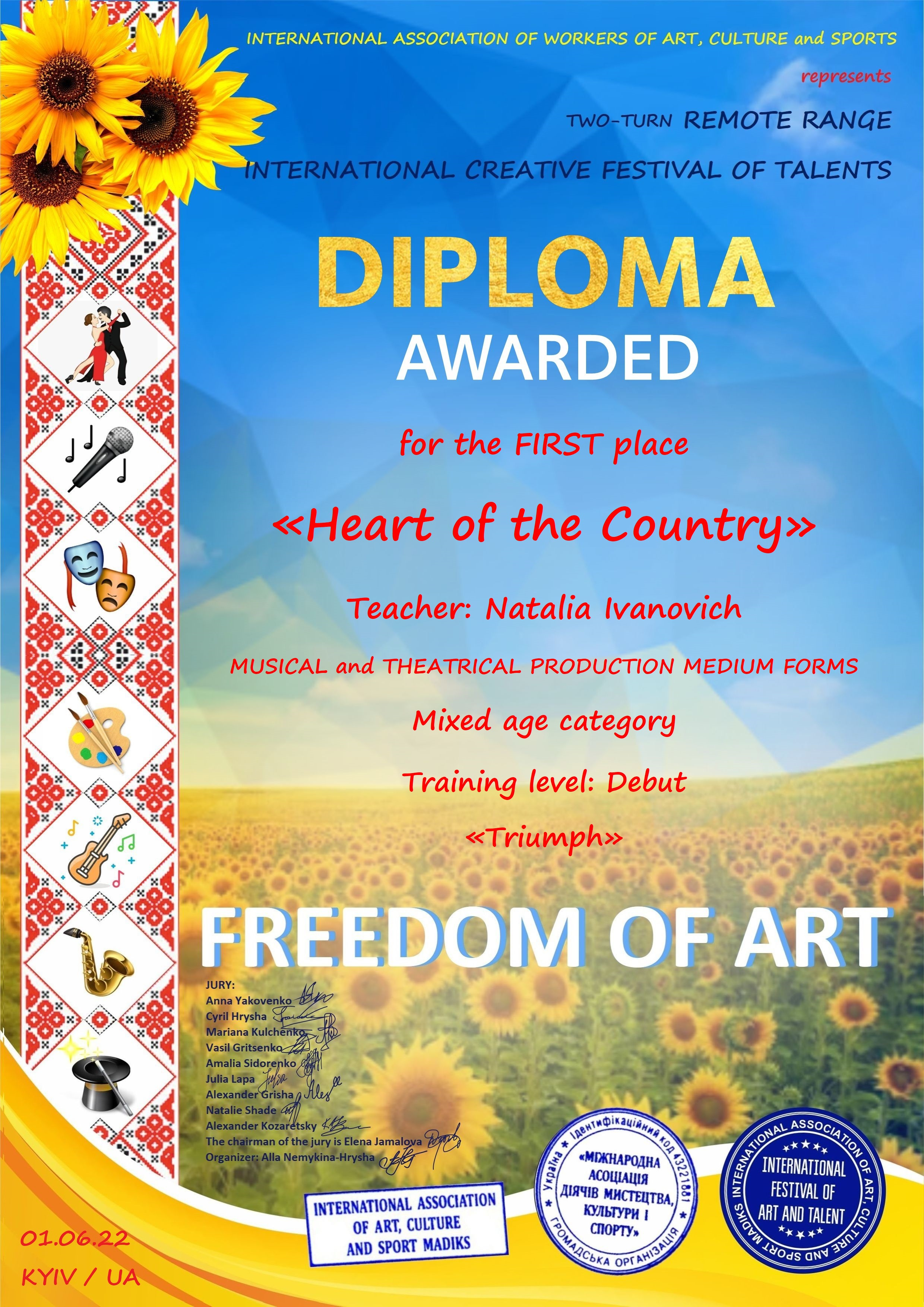 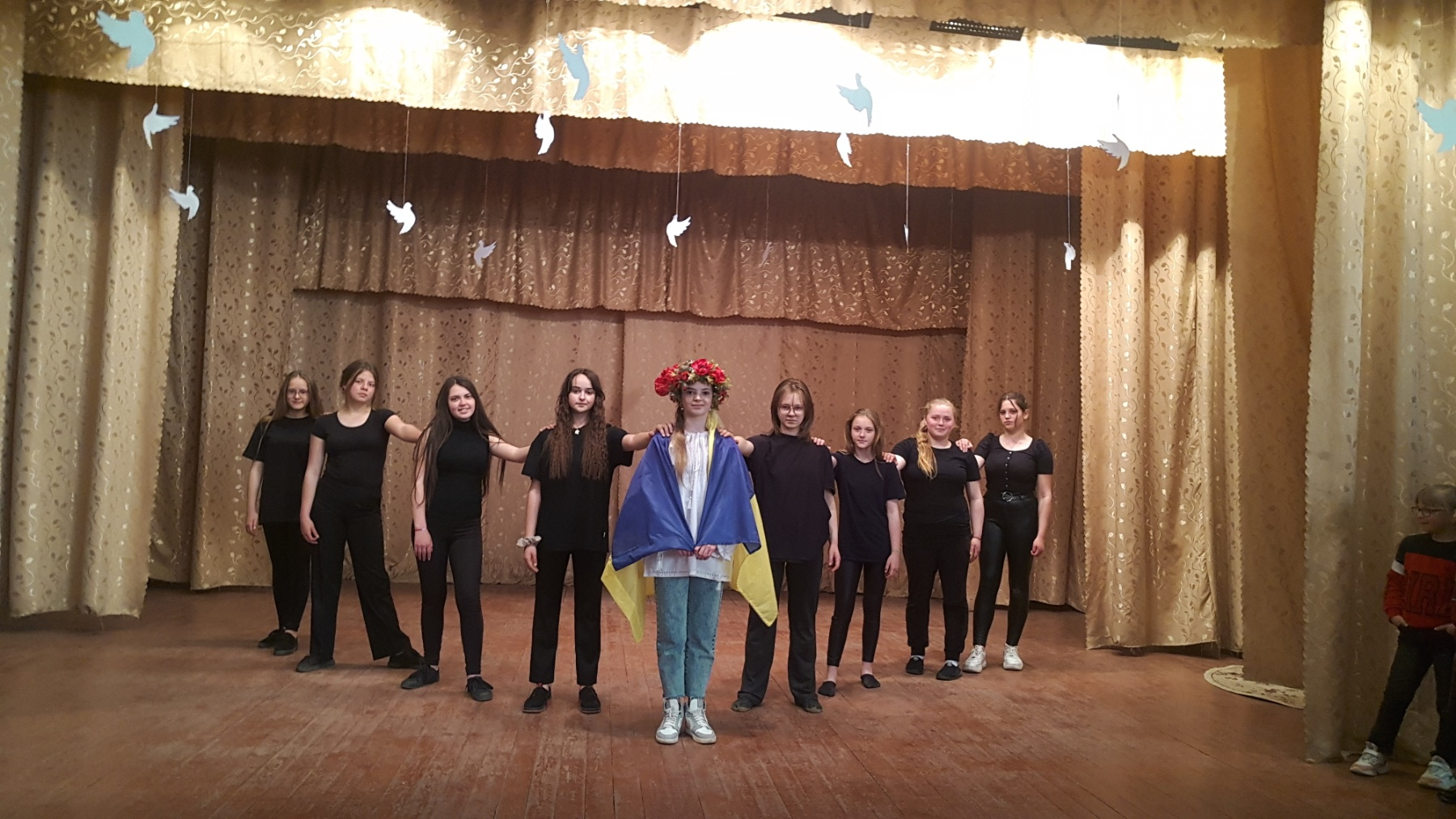 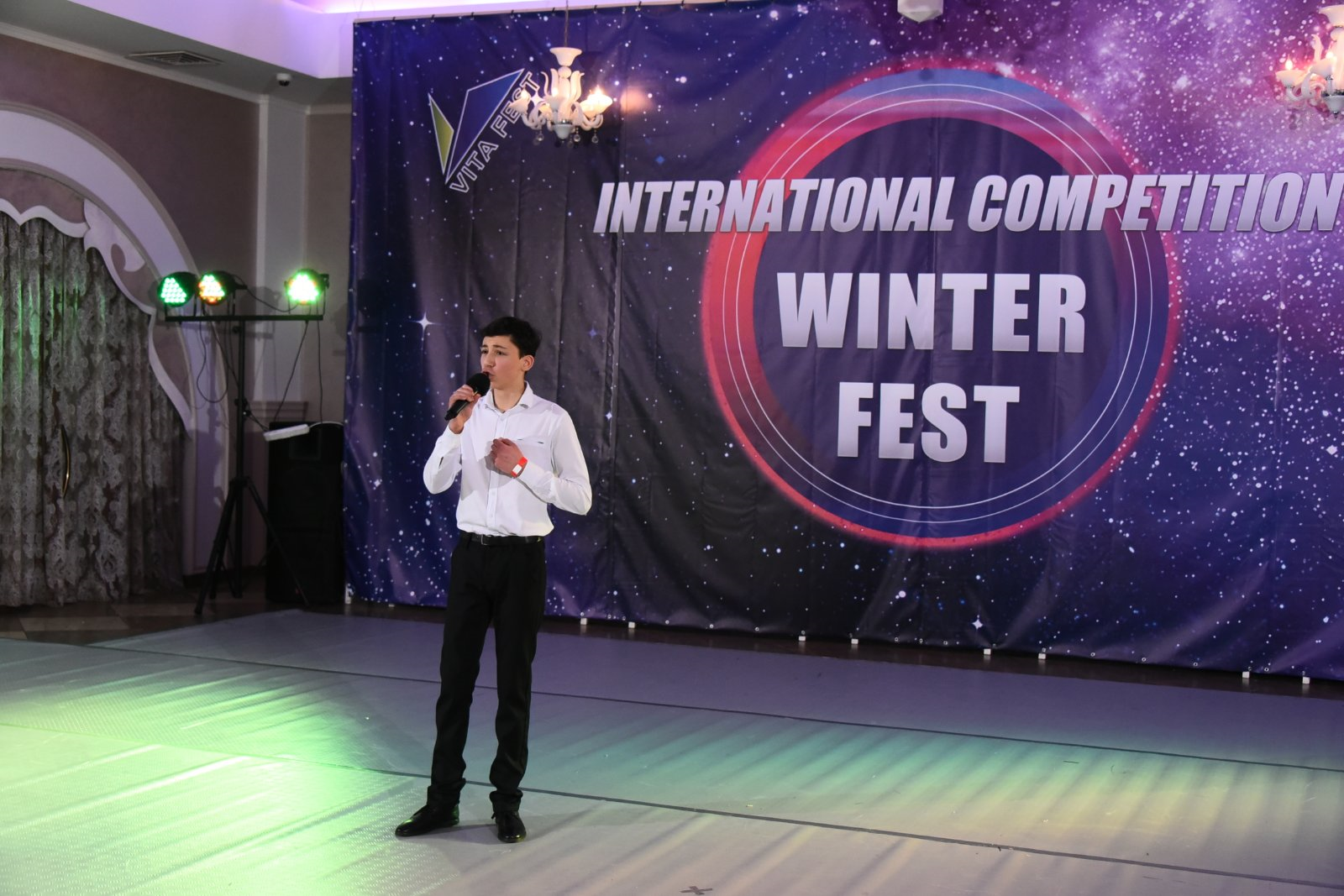 Переможці конкурсів
Переможців обласних, всеукраїнських та міжнародних конкурсів серед учнів ЗЗСО Чудейської ТГ
Переможців обласних, всеукраїнських та міжнародних конкурсів серед учнів ЗЗСО Чудейської ТГ
Робота з обдарованими учнями(ІІ етап Всеукраїнських учнівських олімпіад)
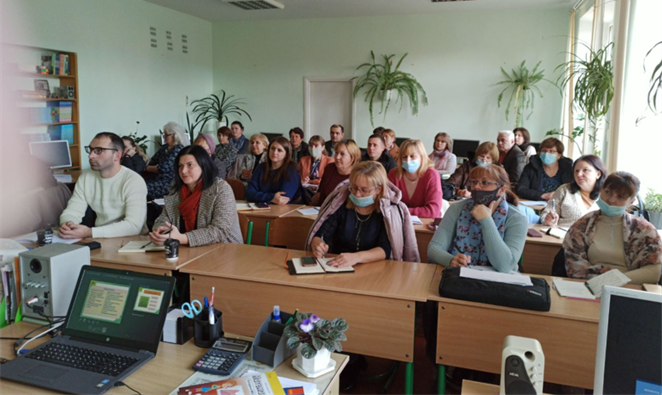 Нова українська школа
Вчителі громади, які будуть викладати в 5-х класах з 1 вересня 2022 року пройшли курси за програмою «Реалізація Державного стандарту базової середньої освіти на засадах концепції «Нової української школи»
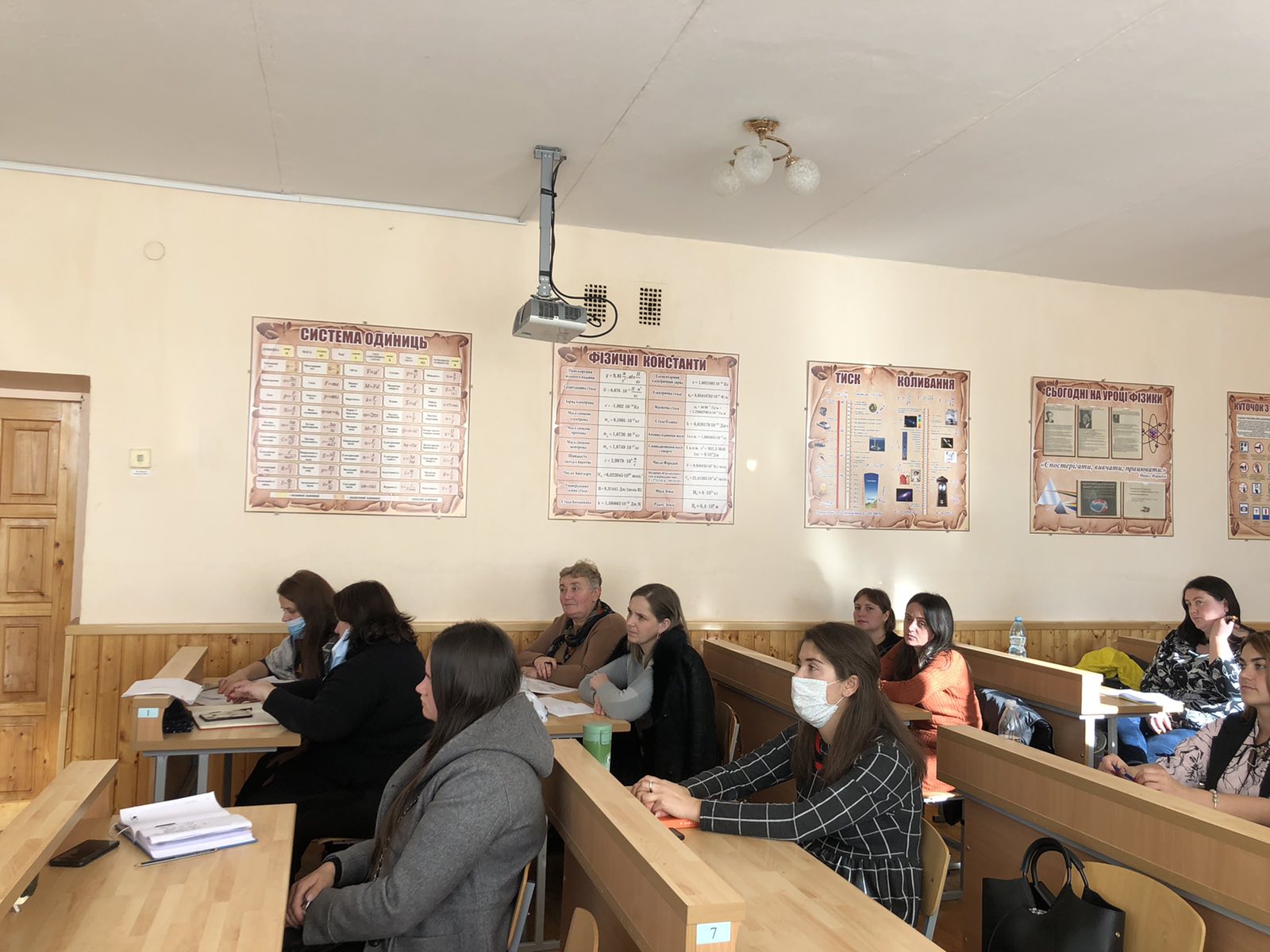 Атестація педагогічних працівників
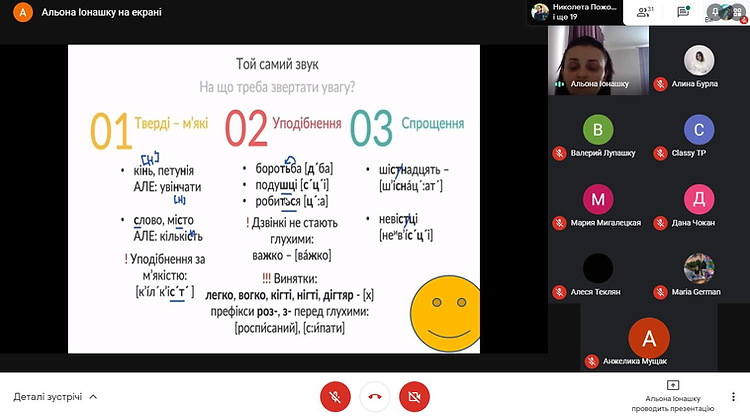 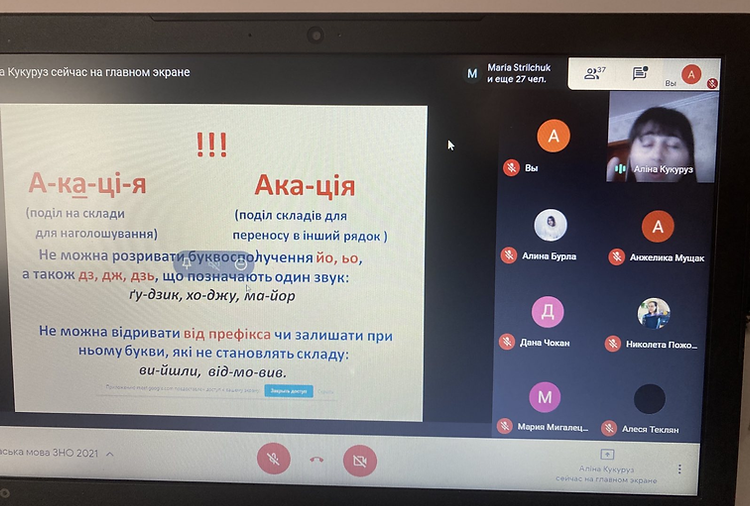 Дистанційне  навчання
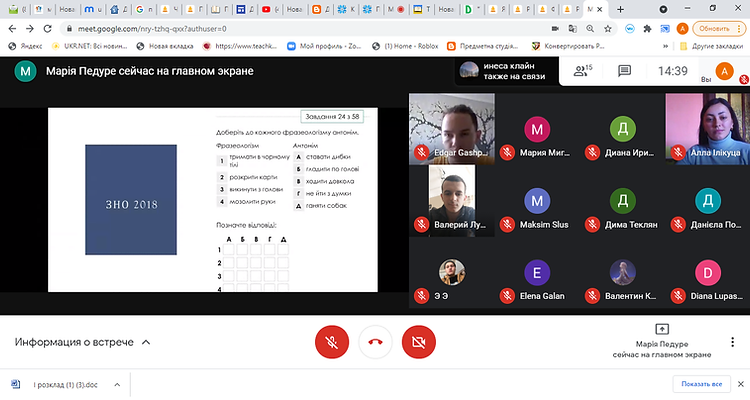 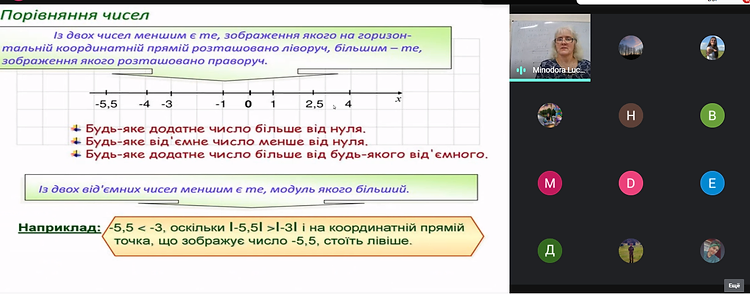 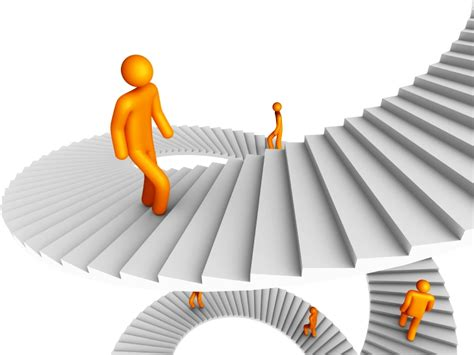 Всередині нас криються потенційні творчі можливості, й ми повинні працювати щосили, щоб розкрити цей потенціал.
                                                (Мартін Лютер Кінг)